Indicator 3.06
Acquire product knowledge to communicate product benefits and to ensure appropriateness of product for the customer
Vocabulary
Consumer
Organizational buying behavior
Characteristics of consumer buying behavior
Search for information
Brand loyalty
Price elasticity of demand
Cultural influences
Social class influences
Social Factors such as role or status
Personal Factors such as age/life cycle, occupation, economic situation, personal lifestyle, personality and self concept
Psychological Factors such as motivation, perception, learning, and beliefs/attitudes

http://bizcovering.com/marketing-and-advertising/characteristic-affecting-consumer-purchase-behavior/
Characteristics of organizational buying behavior
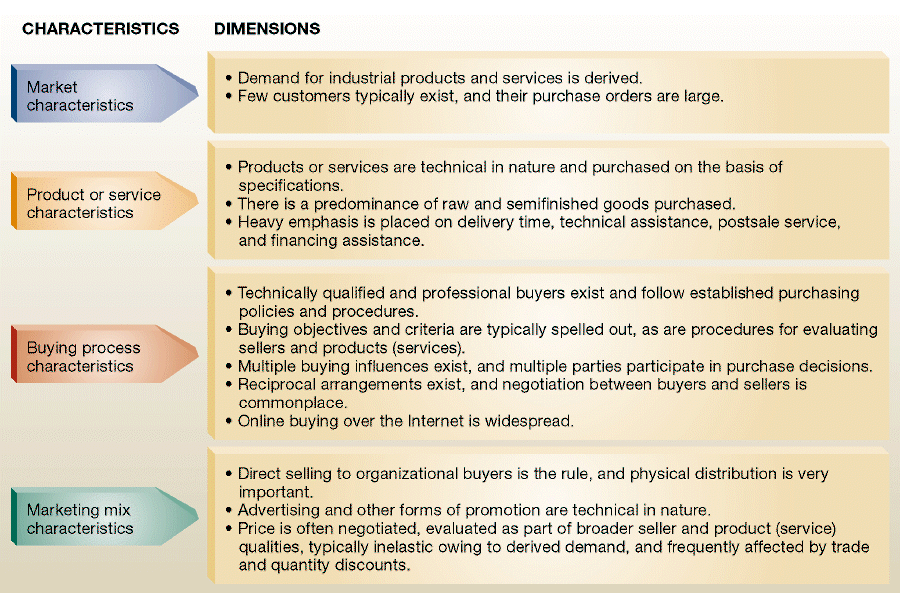 http://www-rohan.sdsu.edu/~renglish/370/notes/chapt06/index.htm
Importance of distinguishing between consumer and organizational buying behavior in selling
CONSUMER BUYING vs. ORGANIZATIONAL BUYING 
Final (or ultimate) consumers purchase for: 
personal, 
family, or 
household use 
Organizational consumers purchase for:
further production, 
usage in operating the organization, and/or 
resale to other consumers 
Also, see:
3.00\MM 3.06\PDFConverterSetup.exe
Distinguish between the consumer buying process and the organizational buying process
Organizational buying or business buying goes through the same decision process as consumers; however, it is more complex.
There are usually more people involved in each decision.
The quantities of products purchased and total amounts paid are usually large.
There is often a formal bidding process which requires the vendor to submit a bid or a formal written proposal that lists all the goods/services that will be provided, their prices and the timeline.
The organizational buyer is required to obtain two or more bids.  
Decisions must often receive written approval from more than one person.
There is often a formal process for payment request and approval.

Marketing Dynamics p. 219
Explain a salesperson’s need to stay up-to-date on sales trends
To gain up to date information in the industry regarding customer wants/needs
Impact of globalization on selling
Advantages:
Increase your market 
       Globalization increases your number of prospects and your opportunities
Foreign CurrencyGlobalization has also brought about a huge investment in poor countries in terms of labor and capitalization. The standard of living improves for many, and poverty reduces considerably. There is less difference between the values of global currencies, as they have to deal with one another on various platforms. There is more stability in global financial relations.
Technological DevelopmentTechnological development is a great boon for almost every country. Continuous innovation in the smallest parts of the world, lead to technological changes for the better. Better the technology, better the output, and better the output, better the profit. As soon as a business goes global, it becomes aware of different technologies all around the world. These technologies and technological innovations can be implemented in the business for better gain.
Disadvantages:
Shift in EmploymentWhen you hire people from another country to work for you, you create employment in that country and not in yours. Though English is the official language almost everywhere in the world, in some countries, it might pose itself as a barrier. Specially when employees of the same company, from two different countries, need to communicate on the same subject.Recessions and DepressionsBefore globalization came into the picture, companies were affected by financial situations pertaining to their own country only. Let's take this one example to understand the concept better. A business called 'A' functions from the United States, and has sister companies in India and Australia called 'B' and 'C' respectively. There are 50 more companies like A, which is quite a possibility. If recession affects the United States, it will automatically affect India and Australia as well. This means that due to globalization, the dependability of one country on another has increased to a greater extent than before.Unfair PaymentsOne of the most common complaint against globalization in businesses is that it leads to unfair payment of wages and salaries. Skilled labor is paid differently in different countries by the same company. Thus, the rich company goes on becoming more rich while the labor's skills are yet not appreciated with justice. This leads to strikes, less employee retention, and problems with the unions.

http://www.buzzle.com/articles/globalization-issues-in-business.html
Impact of better informed customers on selling
Informed prospects aren’t necessarily any more open minded or are better decision makers than uninformed prospects. One salesperson commented about the difficulties that occur when a prospect is well informed on price, but has a poor grasp of the complexities of the product he or she is buying.
Consumers know what products and services are available in the marketplace, where to find them, the products' precise attributes, and what the products will cost. Informed customers are unwilling to pay very much for things that are not precisely what they want. But they are willing to pay premium prices for what they truly want




http://www.cutter.com/press/070628b.html
Impact of social media on selling
Consumers exposed to social media are more like to spend more than those who are not exposed according to a recent survey.
Consumers who are exposed to multiple channels are more likely to spend more.


Social Media Alone Yields Higher Spending
One other point worth noting in the study was the impact of social media-only campaigns. For KFC, people who were only exposed to social media marketing were seven times more likely to spend more money. How’s that for social media marketing’s impact on sales?

 http://www.ignitesocialmedia.com/social-media-measurement/new-ogilvy-research-shows-social-media-marketing-strong-impact-retail-sales/
Impact that relationship building has on selling
Treat your customer as a player and you are the coach.  They want to get the best results out of the product and you are there to guide them.
Relationship building helps to retain customers so that future sales encounters with that customers are smoother and faster; thus, more cost efficient.
Learn to connect with people.  Establish rapport with your customer.
Impact of mobile technology on selling
Allows salespeople to retrieve information at any time such as company catalogs.
Many companies are using Customer Relationship Management mobile technology to allow salespeople access to customer information.
Impact of cloud technology on selling
When a business uses a cloud computing system to store its customers’ information, the activity of each customer is recorded, tracked, and monitored–all in real time. Sales and marketing executives have access to up-to-the-minute accurate data, which can easily be compiled, segmented, and analyzed. The data can be computed to produce on-demand reports according to, for instance, demographics, geographic locations, or any other market segment useful or relevant to the business. 
Accurate, on-demand information is key to sales and marketing initiatives because it enables responsiveness, and the  ability to implement sales and marketing strategies quickly. 
Marketers are able to interpret the data much more rapicly and easily, and can identify patterns and trends in consumer behavior, or even segments that could require more sales effort.  
Furthermore, sales and marketing initiatives can be tailored to fit the needs and demands of various segments of consumers. 
Because cloud computing enables higher productivity levels, and rapid responsiveness, marketers and salespeople are able to focus their efforts on particular segments.

http://www.cloudcomputingworld.org/cloud-computing/how-cloud-computing-can-increase-sales.html
Availability of multiple channels for reaching customers impacts selling
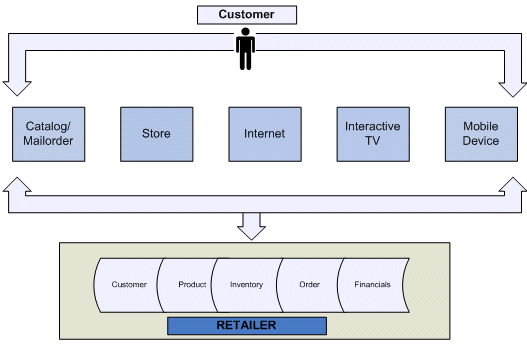 Impact that customer information sharing through Customer Relationship Management (CRM) systems has on selling
It costs more than 6 times to acquire a new customer; therefore, CRM systems help to save the company money.
CRM allows the customer to have first access to the product, promotions, events, etc.  
The customer in essence is pampered and thus responds positively.  The customer becomes your form of promotion.
CRM reduces costs, waste, and complaints.
CRM helps your business to grow.
Salespeople are using electronic sales presentations
Online video conferencing – the same as video conferencing, but delivered on the internet.
Web/phone conferencing – allows the use of voice conferencing through the phone while allowing salespeople to see the presentation delivered through the web.
Online text chat – real time messaging through text messages.
How companies are using electronic sales training
Companies use electronic sales training as a tool for employees as they continue in the sales field.  
They are using the internet, DVD’s, computer software programs, interactive programs as a cost efficient means of delivering sales training.
The trainee can receive emails, on-line chat or phone call if a question arises.
It also allows immediate feeds to the trainee as new material is available regarding the company, the product, or services surrounding the product.
Use of customer teams in selling
Companies are moving away from the traditional sale force arrangement, where a single salesperson handles nearly all communication with an account, in favor of a team approach where multiple people are involved.
Teams consist of individuals from several functional areas such as marketing, manufacturing, distribution, and customer service. In some situations, all members share bonuses if the team meets sales goals.

http://www.knowthis.com/principles-of-marketing-tutorials/personal-selling/selling-trends-use-of-customer-teams/